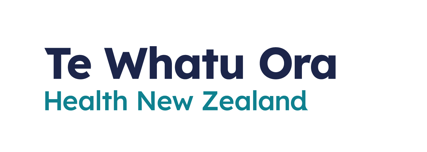 Immunisation Catch Up Calculatorfor Practice Immunisation ChampionsJanuary 2025 Jillian Boniface; Immunisation Advisor, WellSouth
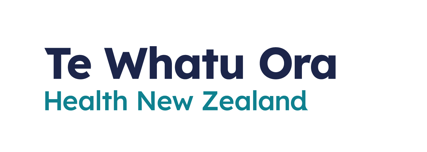 Presentation Outline
WellSouth Immunisation Catch Up Calculator
		https://immunicalc.tempsite.nz/
WellSouth Immunisation Catch Up Calculator
Background: 
The WellSouth Immunisation Catch Up Calculator was designed in 2018 to address the challenges of converting Migrant Childrens Overseas Immunisation records to the New Zealand Immunisation Schedule 
Clinical Review was undertaken by Ministry of Health Immunisation Team & IMAC (2018)
	- Clinical Audit of 134 previous (manual) Catch Ups (Southern DHB: 2018) 
Immunisation Coordinators have been using the Calculator since 2019 
	– roll out has been delayed while we sort PMS / NIR Data Entry 
It differs in process and intent to the Gen2040 Best Care Immunisation Catch Tool;
	- This tool calculates Overdue Catch-Up from records already in the PMS. 
Immunisation Co-ordinator support will remain available for difficult Catch Ups 
We also have a supporting Interpretation Tick Sheet available 
Our aim is to get the Calculator ‘writing’ directly into Aotearoa Immunisation Register (AIR)
[Speaker Notes: We have had discussions with National Hauora Coalition (NHC) to identify similarities & differences]
How The Calculator Works
The Immunisation Calculator measures against the current New Zealand National Immunisation Programme (NIP) for children prior to their 10th birthday.  
It is an API - Application Programme Interface; a software intermediary that allows 2 applications to talk to each other 
It is designed as a Clinical Tool – rather than an Administration Tool 
The Calculator must only be used where there is a sighted Immunisation Record 
All results should be checked against the Principals of Catch Up as per the  Immunisation Handbook Appendix 2
The Calculator uses an Antigen Count:
Data is entered by Antigen - to allow for international differences in vaccine combinations
Doses are counted by Antigen
Catch Ups are reported by Antigen 
The Vaccinator is required to determine the most appropriate NZ Schedule vaccine combination for vaccination against the Plan
How The Calculator Works (continued)
The Tool does not save any information (no Privacy Considerations) 
	The Calculation Outcome can be printed or saved as PDF
Dates are Entered via the drop-down Calendar, or written directly into the Date Field 
The Catch-Up Plan documents ‘Due Today’ with future Spacing & Dates 
NB the dates are only relevant if the vaccination is given on the day
You may wish to rerun the Calculator at the next visit 
The Catch-Up Plan has a Notes Section that provides the rationale for any exclusions
The ‘Help and Support’ page will be updated in a planned upgrade
Antigen Definitions
DTaP - is collectively documented as Diphtheria, Tetanus & acellular Pertussis 
- 	it does not have the option to break down further
- 	remembering this is only for those Under the age of 10 years  
BCG has been added for completeness but there is no algorithm calculation 
Polio – Oral Polio (OPV) & Inactivated Polio (IPV) will both be counted but ensure that at least one recorded IPV  
MMR – can be split to record Measles, Mumps or Rubella by ‘clicking on the … after MMR 
Meningococcal B (Bexsero) has been added for Under 5-year Schedule 
Covid Vaccines are NOT built into the Calculator or algorithm
Catch Up Rules
References: Immunisation Handbook and Early Administration of Vaccines (IMAC) 
4 Week (28 day) spacing rather than Schedule spacing – except for Men B
Includes the Early ‘4 Day’ Rule 
Allows for the 3 Month Event to be given from 12 weeks of age
Rotavirus, Pneumococcal & Hib are removed from the Calculation at the appropriate ages 
MMR before 11  months = 0 Dose 
Allows 4 Year DTaP to be given from 3  years as a Catch Up only
Hep B Birth Dose is NOT counted 

Remember to Clinically Review the Catch-Up Plan 
-  the PCV Rule can be complex across age bands; please check carefully
- check the Meningococcal B Catch Up for correctness
WellSouth Immunisation Catch Up Calculator
https://immunicalc.tempsite.nz/


Entering Immunisations onto PMS needs to be done at the Practice 
	- AIR Staff will monitor from their end 

Acknowledgements: 
Dr Leanne Ligggett; former DHB public health analyst (work with Former Refugees) 
Health Informatics NZ (HiNZ) Clinicians Challenge New Idea Award 2017
Kyle Ford / WellSouth 
The Logic Studio Ltd
Southern DHB; VPD Team & Immunisation Coordinators
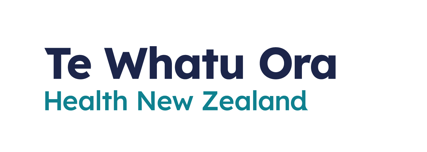 Discussion / Question & Answer